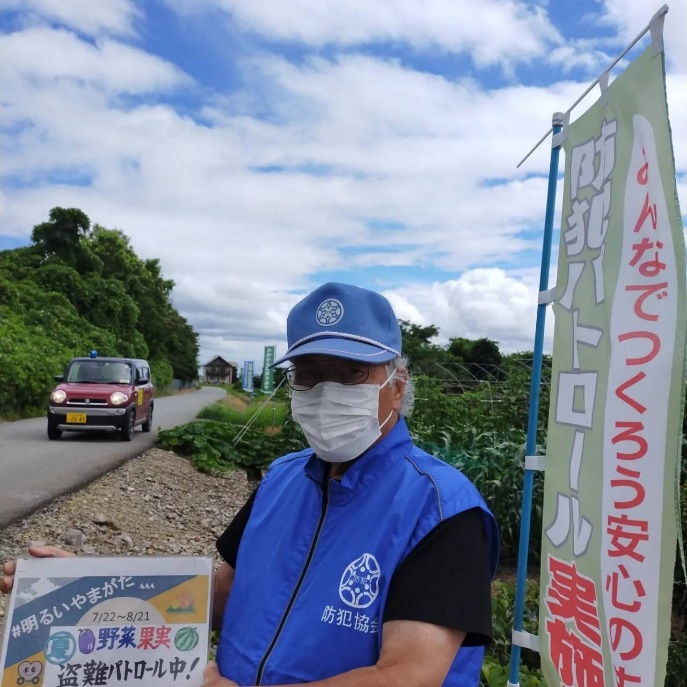 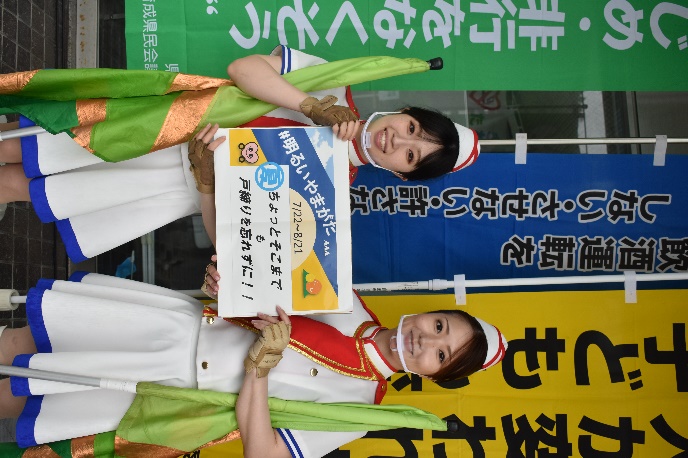 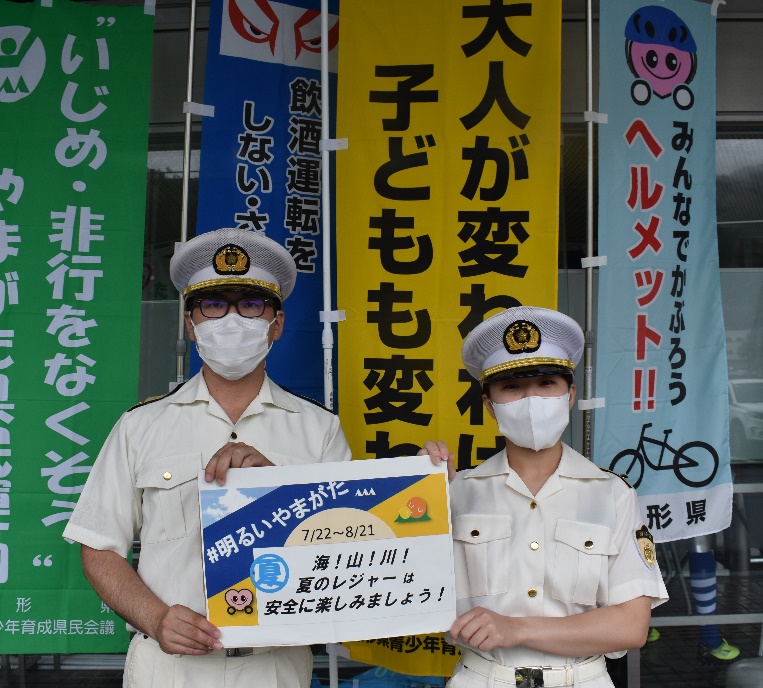 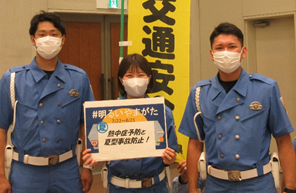 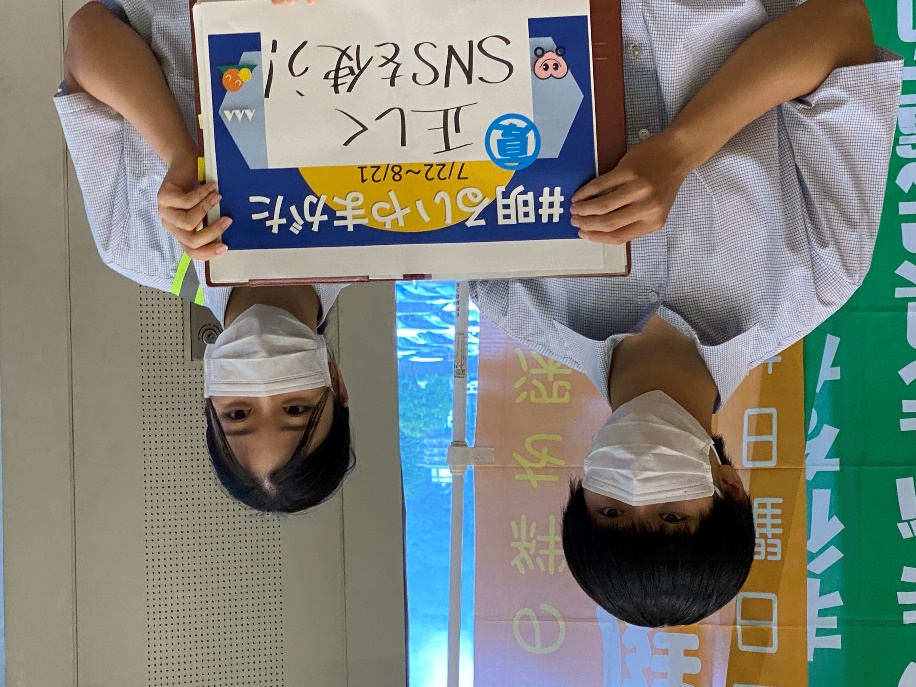 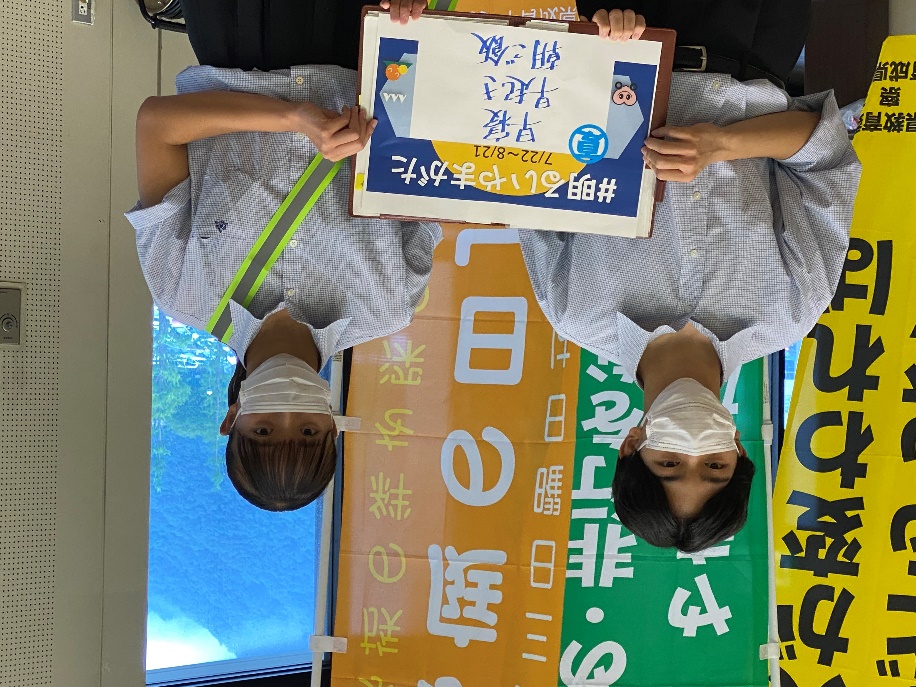 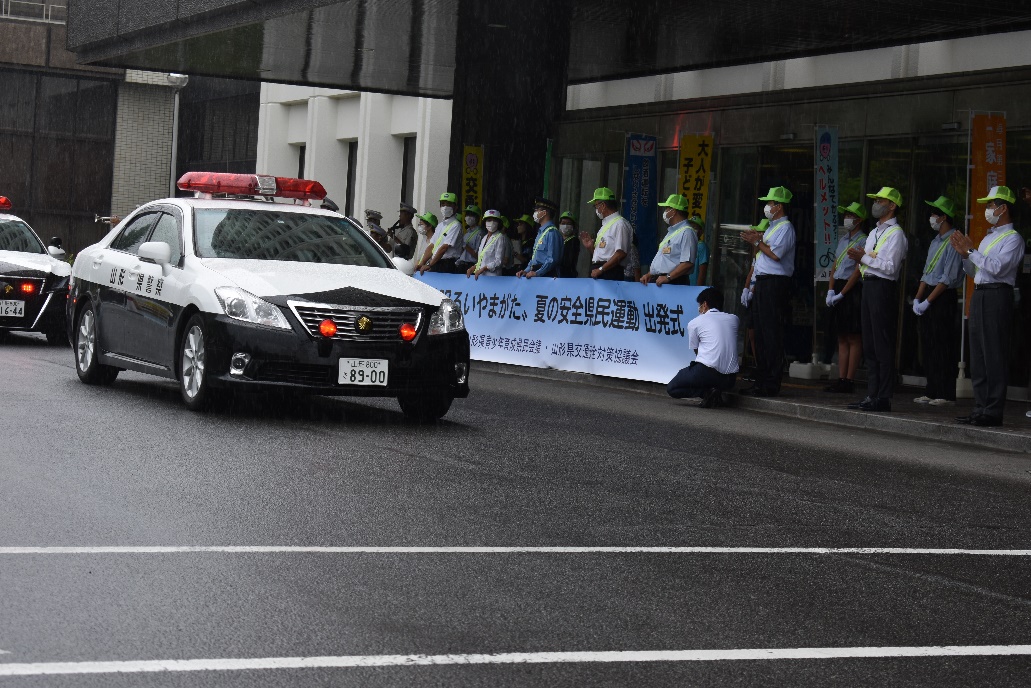 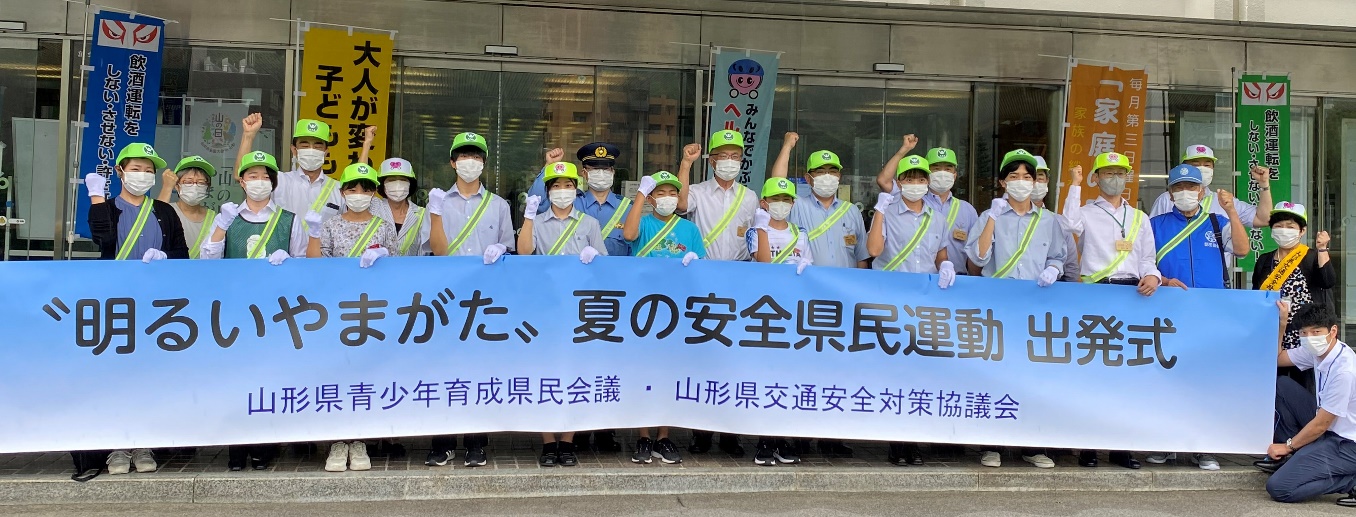 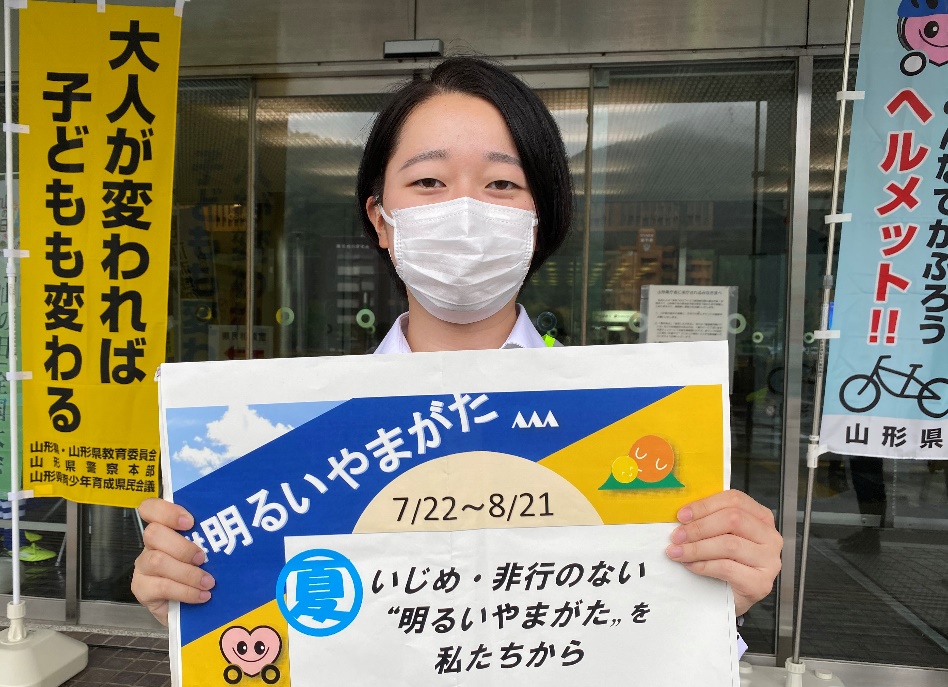 テキスト ボックス
テキスト ボックス
テキスト ボックス